Riding the Wave: Grant opportunity expands           Marcia Henry, Health Sciences Librarian Analise Fidgeon, Lynn LampertCalifornia State University, Northridge
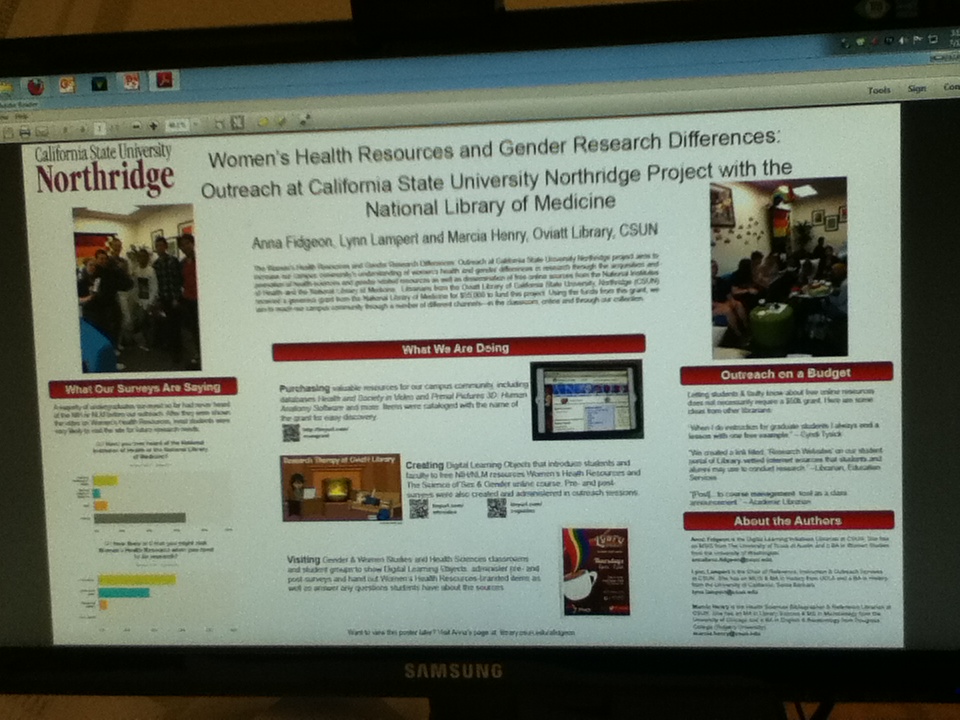 Outreach programs
1
Organizations
Classes
Social Media
5
3
4
2
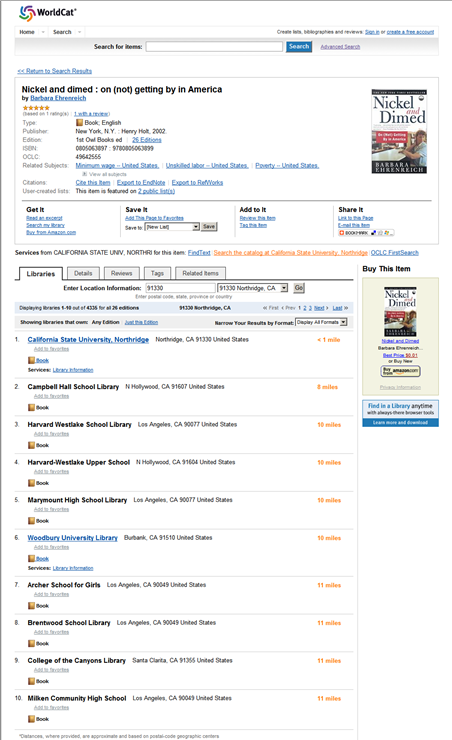 Collections
Purchasing

Cataloging

Metadata 

 Promoting
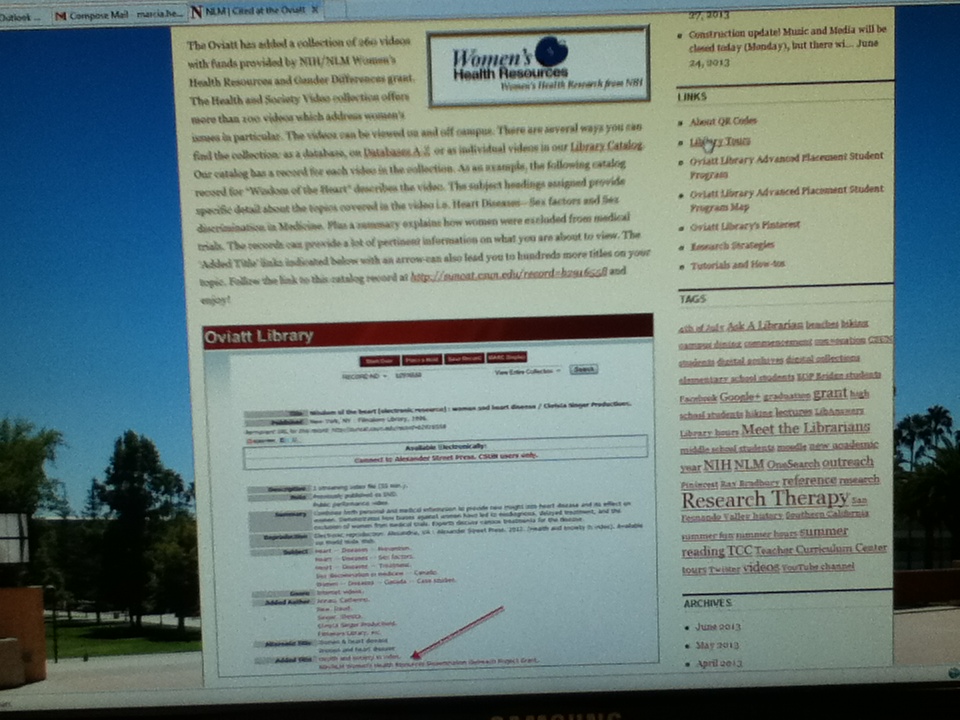 1
2
3
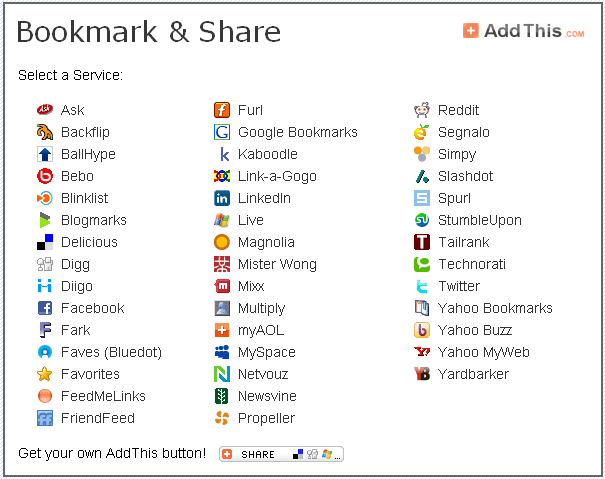 4
5
6
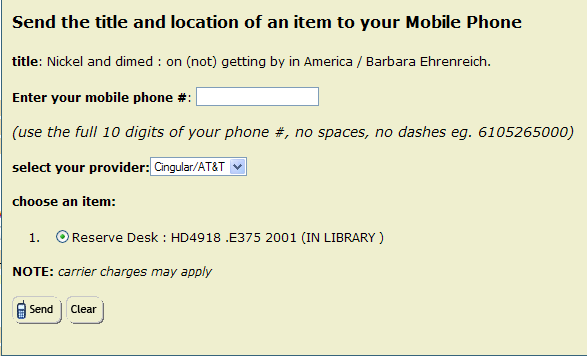 This Poster  highlights  CSU Northridge’s grant proposal to the NIH/NLM Office of Outreach Services early January 2013  The title of our project is “Women’s Health Resources and Gender Research Differences: Outreach at California State University Northridge” and it must be completed by September 15, 2013.  This short, intense project proposed to do the following:  Create digital learning objects (DLO’s) to promote